طريقة الاستقصاء
ودورة التعلم  5ES في تدريس العلوم
مدرس المادة : أ.م.د.ازهار برهان اسماعيل
طريقة الاستقصاء
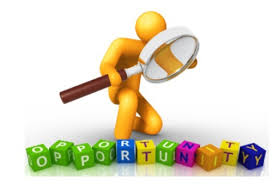 عرف الاستقصاء بأنه :"عملية حل المشكلة، ويتضمن توليد 
الفرضيات واختبارها"، وهذا يعني أن الاستقصاء يطرح 
أسئلة تحتاج إلى الإجابة مما يتطلب إيجاد فرضيات تمثل 
إجابات محتملة عن المشكلة ذات العلاقة. كما عرف علي أنه "نمط أو نوع من التعلم الذي يستخدم فيه المتعلم مهارات واتجاهات لتنظيم المعلومات وتقويمها من أجل توليد معلومات جديدة" ويؤيد، هذا التعريف الاتجاه القائل بأن الاستقصاء يولد المعرفة من خلال البحث وطرح الأسئلة اللازمة لذلك (عميرة و الديب، 1970).
و يمكن النظر إلى الاستقصاء على أنه استراتيجية تدريس تعتمد على إعمال العقل والتفكير لتقويم المواقف من خلال الحوار وطرح الاسئلة، ونقد المعلومات، وتحليل البيانات ومن هنا تتولد الأفكار الجديدة، وخاصة إذا أتيحت الحرية للطالب في الحوار، وتوافرت مصادر المعرفة؛ فيطور أفكاره ويعدل من آرائه في ضوء المعطيات الجديدة حتى يتوصل إلى ما يهدف إليه. ولذا لا تنمو قدرات الطالب الاستقصائية إلا عند توافر مناخ يتصف بالحرية والأمان والثقة المتبادلة بينه وبين معلمه وأقرانه .
ويجب التنبيه هنا الى ان الاستقصاء يختلف قليلا عن الاكتشاف على الرغم من ان كثير من التربويين ينظرون الى الاثنين بمعنى واجد  وهما يشير (زيتون ،2006) بان الاكتشاف مبني على العمليات العقلية (الملاحظة ، التنبؤ، القياس ، والتصنيف ،  الاتصال ، والاستدلال ) والتي تساعد الطلاب في اكتشاف بعض المفاهيم والقوعد العلمية بينما يبنى الاستقصاء على الاكتشاف والذي يتيح للطالب استخدام عمليات عملية بالاضافة الى العمليات العقلية كذلك.
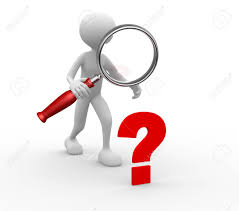 انواع الاستقصاء
يوجد نوعان من الاستقصاء وهما: 
الاستقصاء الموجه، والاستقصاء الحر، ويعتمد هذا التصنيف أساساً على عاملين أساسيين هما: 
1- درجة مشاركة المتعلم في عملية الاستقصاء.
2- درجة تدخل المعلم بالتوجيه في هذه العملية.
 إلا أن ذلك لا يعني عدم التفاعل بين طرفي العملية التعليمية في كلا النوعين
اولا : الاستقصاء الحر : يُقصد بالاستقصاء الحر
 قيام الطالب باختيار الطريقة والأسئلة والمواد
 والأدوات اللازمة للوصول إلى حل ما يواجهه 
من مشكلات، أو فهم ما يحدث حوله من ظواهر
 وأحداث، ولعل هذه الصورة من صور الاستقصاء هي أرقى أنواع الاستقصاء لأن الطالب يكون فيها قادراً على استخدام عمليات عقلية متقدمة تمكنه من وضع الاستراتيجية المناسبة للوصول إلى المعرفة، فهو بذلك يقترب كثيراً من سلوك العالم الحقيقي، ويكون قادراً على تنظيم المعلومات وتصنيفها، وملاحظة العلاقات المتشابكة بينها، واختيار ما يناسبه منها وتقويمها .
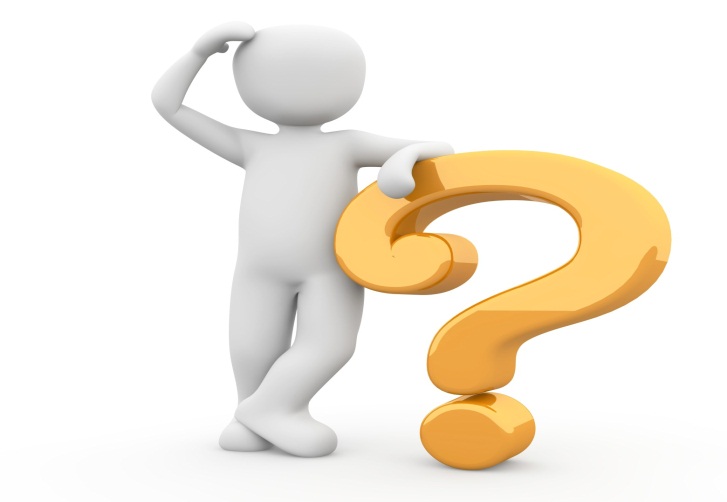 ثانيا :الاستقصاء الموجه  ويُقصد بالاستقصاء الموجه ما يقوم به المتعلم تحت إشراف المعلم وتوجيهه، أو ضمن خطة بحثية أُعدت مقدماً، ويعتمد هذا النوع من الاستقصاء على المتعلم ولكن في إطار واضح، محدد الأهداف، ويرى بعض المربين أن هذا النوع من الاستقصاء أكثر عمليةً من الاستقصاء الحر، ويناسب التعليم من خلال مناهج دراسية محددة، ولا سيما أننا نسعى للانتقال من الأساليب التقليدية إلى أساليب تعتمد على المتعلم، فهو مرحلة وسطية بين الحداثة والتقليدية في التدريس، فبدلاً من أن نضع الطالب في مواقف لم يعتدها ولم يخبرها من قبل، فإننا نهيئه لما يجب أن يكون عليه مستقبلاً .
خطوات الاستقصاء الموجه
تحديد المشكلة. 
تحديد الفروض الممكنة لحل المشكلة. 
جمع المعلومات اللازمة لاختبار الفروض وحل المشكلة. 
مراجعة الفروض. 
تكرار الخطوات (1-4) حتى يتم إيجاد الفرض الصالح لحل المشكلة وتفسير كافة المعلومات.
المراحل التي يتبعها المعلم اثناء تنفيذ الدروس الاستقصائية
اولا : التخطيط :
ماذا تحاول ان تجد ؟
ما الذي يمكن تغييره ؟ (الاشياءالتي يمكن تغييرها تسمى المتغيرات ).
حدد المتغيرات التي يمكن تغييرها والمتغيؤات الثابنة .
ثانيا التنبؤ وصياغة الفرضيات : 
اسأل هل تغير احد المتغيرات المستقلة سيؤثر على التابع ؟ 
ثالثا:  اجراءات التجربة وجمع الادلة .
نفذ التجربة .
لاحظ بدقة ما يحدث . 
رابعا : التسجيل وعرض التائج .
اعمل جدولا لنتائجك .
اعمل شكل بياني يمثل نتائجك 
اكتب تقرير عن التجربة . 
خامسا: . التفسير والتقويم . 
- ما الذي يمكن استنتاجه؟
هل التنبؤ صحيح؟
تفسر النتائج . 






ا
دور المعلم في طريقة الاستقصاء
1-  تهيئة الفرصة المناسبة وجذب انتباه الطلاب  للاستقصاء و اكتشاف الحلول .
2- ان يختار بعض النشاطات التعليمية مفتوحة النهاية كمشكلات علمية .
3- ان يحسن تنظيم وادارة الوقت والطاقات الطلابية  لكون عملية  الاستقصاء تتضمن الحوار والمناقشة والملاحظة والتجريب والتفسير وتوليد المشكلات للاستمرار في البحث والتقصي  .
5-  ان يعطي الطلبة التلميحات العلمية .
دورة التعلم
مقدّمة عن النظرية البنائية 
النظرية البنائية، نظرية في العلم والمعرفة، وفي التربية والتعليم، وفي نفس الوقت هي نظرية نفسية واجتماعية. تتمحور هذه النظرية في فكرة واحدة وهي أنّ المعرفة يتم بناؤها في عقل المتعلّم بواسطة المتعلّم ذاته.
اأنّ النظرية البنائية ليست نتاج عالم واحد، ولم تظهر مرّة واحدة، بل ظهرت وتبلورت نتيجة اسهامات الكثير من العلماء على مرّ العصور. وبالنسبة لنا كمعلّمين لا يهمّنا الخوض في تفاصيلها بقدر ما يهمّنا نتائجها المتمثّلة في مبادئها وتطبيقاتها في العملية التعليمية التعلّمية.
ما هي دورة التعلم :
هي نموذج تدريسي مستمد من النظرية البنائية والتي تعطي للطالب دورا مميزا وفعالا في البحث والاستقصاء وفق مراحل هي الاكتشاف وتقديم المفهوم وتطبيقه من خلال ممارسة النشاطات المهارية وتطبيقها في مراحل تعليمية تعلمية جديدة .
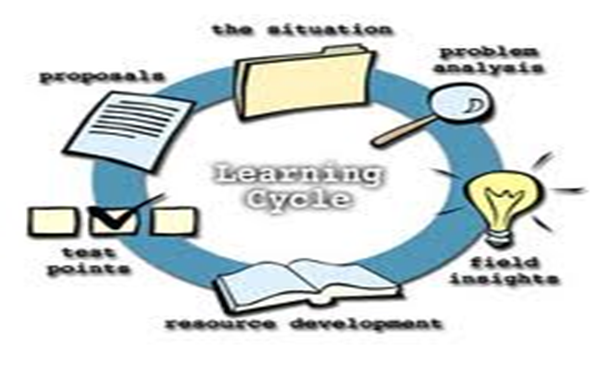 مراحل دورة التعلم:
تكونت في البداية دورة تعلم العلوم كطريقة تدريس من ثلاث مراحل، هي: الاستكشاف، والتوصل إلى المفهوم، والتطبيق. ومع تطور أهداف تدريس العلوم في الوقت الحاضر، فإن دورة تعلم العلوم أصبحت تتكون من خمس مراحل، هي:.
التهيئة Engage  
الاستكشاف Explore 
الشرح والتفسير  Explain 
الاثراء والتوسيع  Elaborate 
	التقويم Evaluate
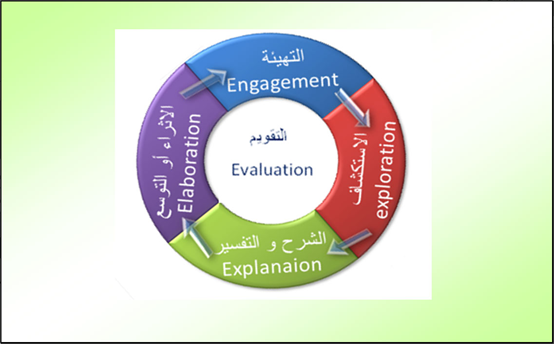 خطوة الأولى: الانشغال (التهیئة):
یتم في هذه الخطوة إثارة الانتباه، والاهتمام بموضوع 
الدرس، ويتم فيها طرح الأسئلة، وتؤخذ إجابات 
التلاميذ الذين يعطون فكرة عما يعرفونه مسبقاً، 
وتمثل هذه الخطوة فرصة جیدة للمعلم لمعرفة المفاهیم البدیلة أو الخطأ التي یحملها الطلاب حول موضوع الدرس.
وینبغي على المعلم أن یركز على انشغال طلابه، وإثارة دافعیتهم، وحب استطلاعهم في إیجاد إجابات للتساؤلات الغامضة في أذهانهم.

الخطوة الثانیة: الاستكشاف:
تمثل هذه الخطوة النشاط الرئیس في الدرس، إذ یعطي المعلم الفرصة لطلبته للعمل معاً من أجل اختبار تنبؤاتهم وفرضیاتهم، ومناقشة البدائل المطروحة للحل مع أقرانهم، وتسجیل ملاحظاتهم وأفكارهم.
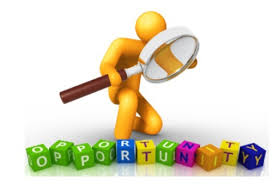 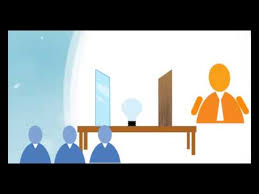 الخطوة الثالثة: الشرح والتفسیر:
تركز هذه الخطوة على الطالب، 
حيث يستفيد من نتائج الخطوتين 
الأولى والثانية لبناء المفهوم، 
وینبغي على المعلم أن یشجع طلابه
 على تفسیر المفاهیم، مستخدمین كلماتهم الخاصة، ویشجعهم على 
الاستماع بشكل ناقد إلى تفسیر أقرانهم، وتفسیرات المعلم، ویُفترض
 أن تُبني هذه التفسیرات على ملاحظاتهم وأفكارهم التي قاموا بتسجیلها، وهنا یقوم المعلم بتزوید الطلاب بالتعریفات والتفسیرات المبنیة على الخبرات السابقة لطلابه، ویعتمد علیها في إدارة المناقشات داخل الغرفة الصفیة.
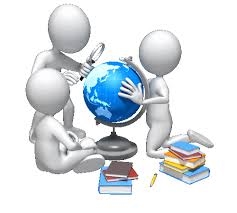 االخطوة الرابعة: التوسع:
یقوم التلاميذ في هذه المرحلة بتطبیق المفاهیم والمهارات
 التي تعلموها في مواقف جدیدة مشابهة، مستخدمین 
مجموعة من المهارات، مثل طرح الأسئلة، واقتراح
 الحلول، واتخاذ القرارات، وتصمیم التجارب، وتسجیل الملاحظات.وعلى المعلم أن یجشع التلاميذ على تطبیق المفاهیم والمهارات الجدیدة وتوسیعها، وعلى استخدام مصطلحات وتعریفات تمت دراستها مسبقاً.
لخطوة الخامسة: التقویم:
ینبغي أن تكون عملیة التقویم عملیة مستمرة طیلة وقت الدرس، من خلال الملاحظة المباشرة للتلاميذ، وكیفیة استخدامهم للمعرفة والمهارات، وتطبیقهم للمفاهیم الجدیدة، والتغیر الذي یحدث في طریقة تفكیرهم، وفي هذه الخطوة تتاح الفرصة للتلاميذ لإصدار أحكامهم على ما وصلوا إليه.
دور المعلم في إستراتيجية دورة التعلم:
أما عن دور المعلم الذي يستخدم إستراتيجية دورة التعلم في التدريس، فهي كالتالي:
1.   تحديد المفاهيم التي يريد تقديمها للمتعلمين وتمكينهم منها.
2.   صوغ المشكلات التي تتضمنها أنشطة التعلم في كل مرحلة، على أن تكون هذه المشكلات متلائمة وقدرات المتعلمين.
3.   تهيئة الخبرات والأنشطة الحسية التي تتصل بالمفهوم.
4.   تخطيط الدرس، وتحديد الكيفية التي يُقدم بها المفهوم في ضوء الأنشطة التي تمارس في مرحلة الاكتشاف.
5.   وضع خطة مفصلة تتضمن إجراءات التطبيق، وكل ما من شأنه تمكين المتعلمين من استخدام المفهوم في تطبيقات أوسع.
مميزات إستراتيجية دورة التعلم:
هناك عدة مميزات لإستراتيجية دورة التعلم، منها:
1.   تتيح الفرصة للفرد المتعلم أن يتفاعل تفاعلاً إيجابياً مع العملية التعليمية.
2.   لها أهمية في ربط ما هو نظري بما هو عملي، ويؤدي هذا بالمتعلم إلى التعلم الفعال.
3.   تتيح الفرصة أمام المتعلمين أن يمارسوا العلم، ويكتشفوا بعض المعارف، نتيجة للنشاطات التي يقومون بها.
4.   مناسبة لجميع المتعلمين بجميع مستوياتهم.
5.   تدفع المتعلم للتفكير، وذلك من خلال استخدام مفهوم فقدان الاتزان، الذي يعد بمثابة الدافع الرئيس نحو البحث عن المزيد من المعرفة العلمية.
6.   تهتم بتنمية مهارات التفكير لدى المتعلمين.
7.   توفر هذه الطريقة مجالاً ممتازا للتخطيط والتدريس الفعال للعلوم.
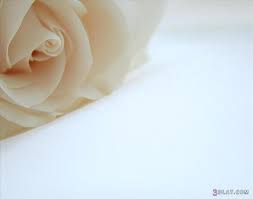 شكرا لحسن استماعكم 
ودمتم  بناة  للعملية التعليمية